November 2013
DSRC PER versus RSS Profiles
Authors:
Date: Nov. 8, 2013
Slide 1
Brian Gallagher (Denso DIAM ), John Kenney (Toyota ITC)
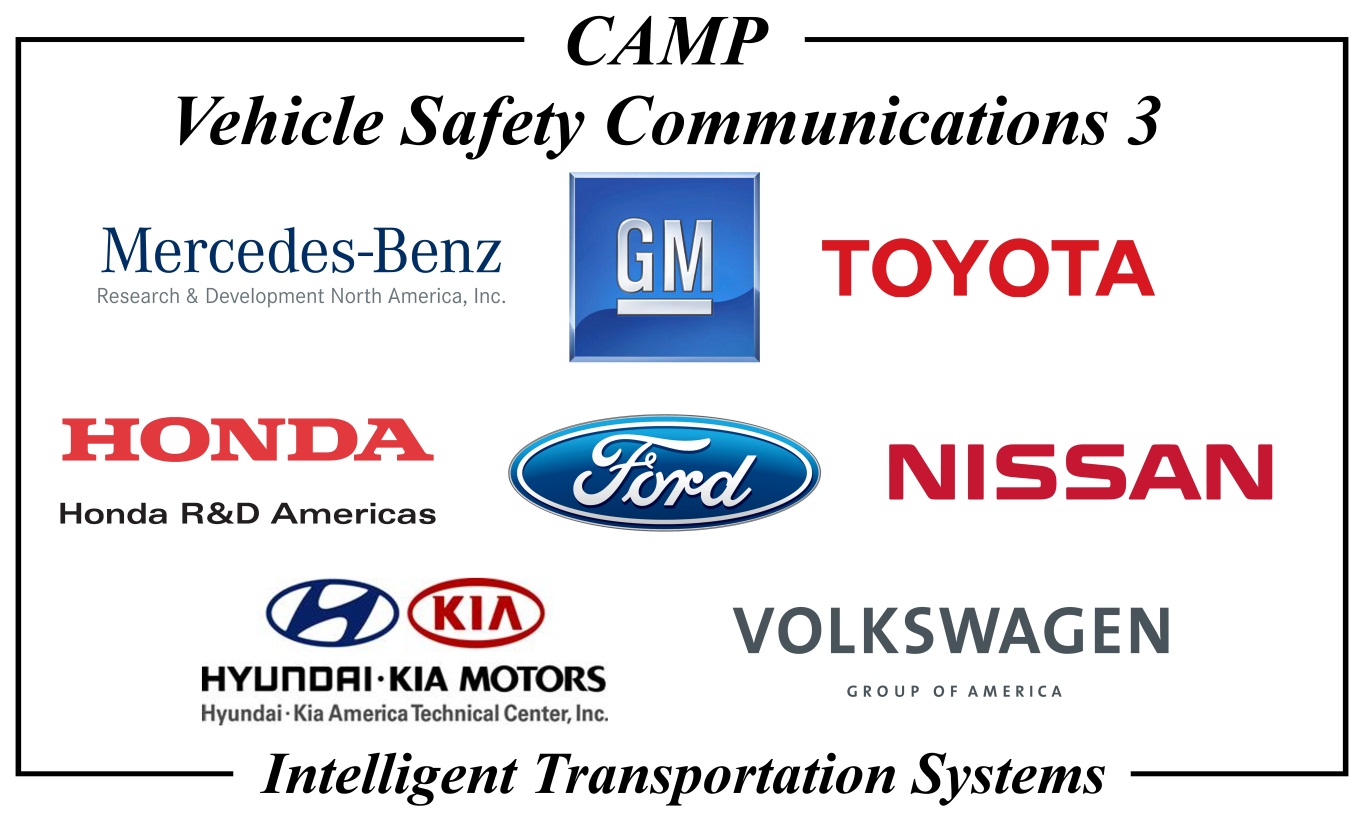 DSRC PER versus RSS Profiles
Line-of-Sight Vehicle-to-Vehicle Tests
Borrego Springs, CA
September 13, 2013
2
Purpose & Outline
Purpose
Develop Packet Error Rate (PER) versus Receive Signal Strength (RSS) profiles from vehicle-to-vehicle (V2V) line-of-sight (LOS) tests
Use prototype DSRC radios from two radio suppliers

Outline
Test Setup
Test Environment
PER and RSS Metrics
PER versus RSS Scatter Plots
3
Brian Gallagher (Denso DIAM ), John Kenney (Toyota ITC)
Test Setup
V2V tests performed on an open road
September 13, 2013
In Borrego Springs, CA
1 mobile receiving (RX) vehicle
Supplier 1 receiver
Supplier 2 receiver
Both receiving on 10 MHz channel 172
1 static transmitting (TX) vehicle
Reference transmitter 
Radio from supplier 1
10 MHz Channel 172
Rooftop antennas
5.9 GHz DSRC band
Omnidirectional
Magnet-mount
Open road test site
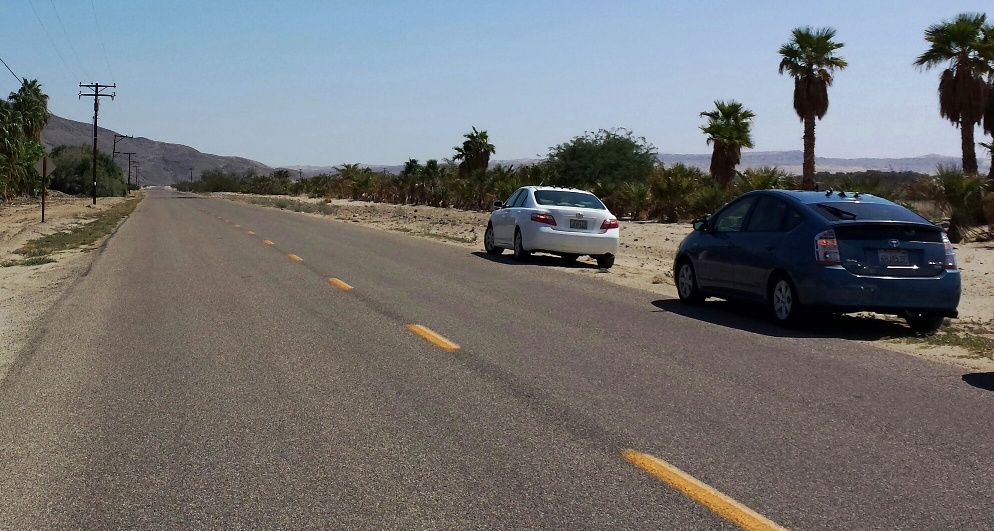 ZOOM VIEW: RX CAR
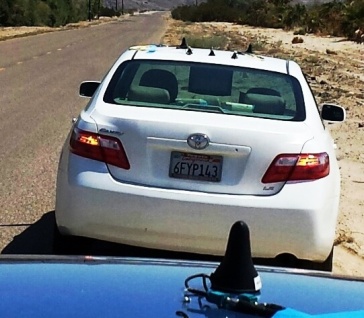 RX
CAR
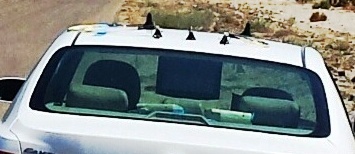 TX
CAR
4
Brian Gallagher (Denso DIAM ), John Kenney (Toyota ITC)
Test Environment
The RX vehicle
Moves outbound & inbound, away from and towards the TX vehicle
Travels at speeds approximately 35 to 40 mph
The environment was line-of-sight throughout drive range
No obstructions between the TX and RX vehicles
Henderson Canyon Road in Borrego Springs, CA   
Number of passes: 6 total (3 outbound, 3 inbound)
5
Brian Gallagher (Denso DIAM ), John Kenney (Toyota ITC)
PER and RSS Metrics
PER
TX vehicle: Broadcasts ~1380 packets per second
Each packet includes a sequence number
PLCP length ~400 bytes
RX vehicle: Calculates PER every 100 ms
Calculated over ~138 incoming packets
Calculated based solely on the sequence numbers
Calculated independently on each supplier’s radio
RSS
RX vehicle: RSS is recorded from the last packet received in each 100 ms epoch
Receive Logs
Captured on each supplier’s radio hardware
Updated every 100 ms
Contains: Calculated PER and Recorded RSS
6
Brian Gallagher (Denso DIAM ), John Kenney (Toyota ITC)
PER versus RSS Scatter Plot: Supplier 1
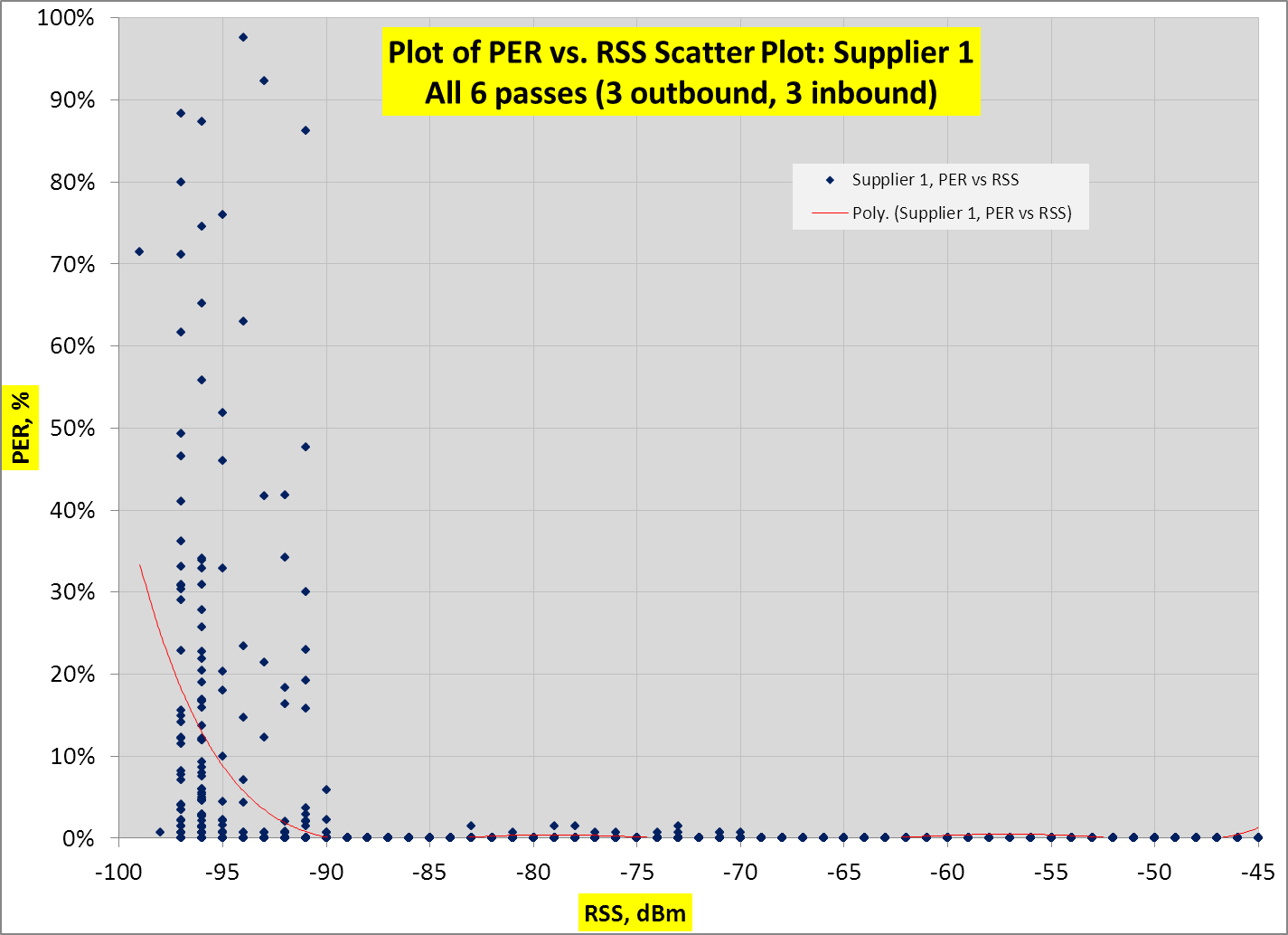 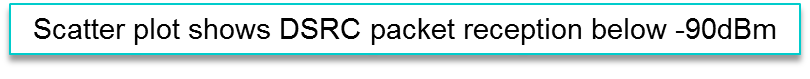 7
PER versus RSS Scatter Plot: Supplier 2
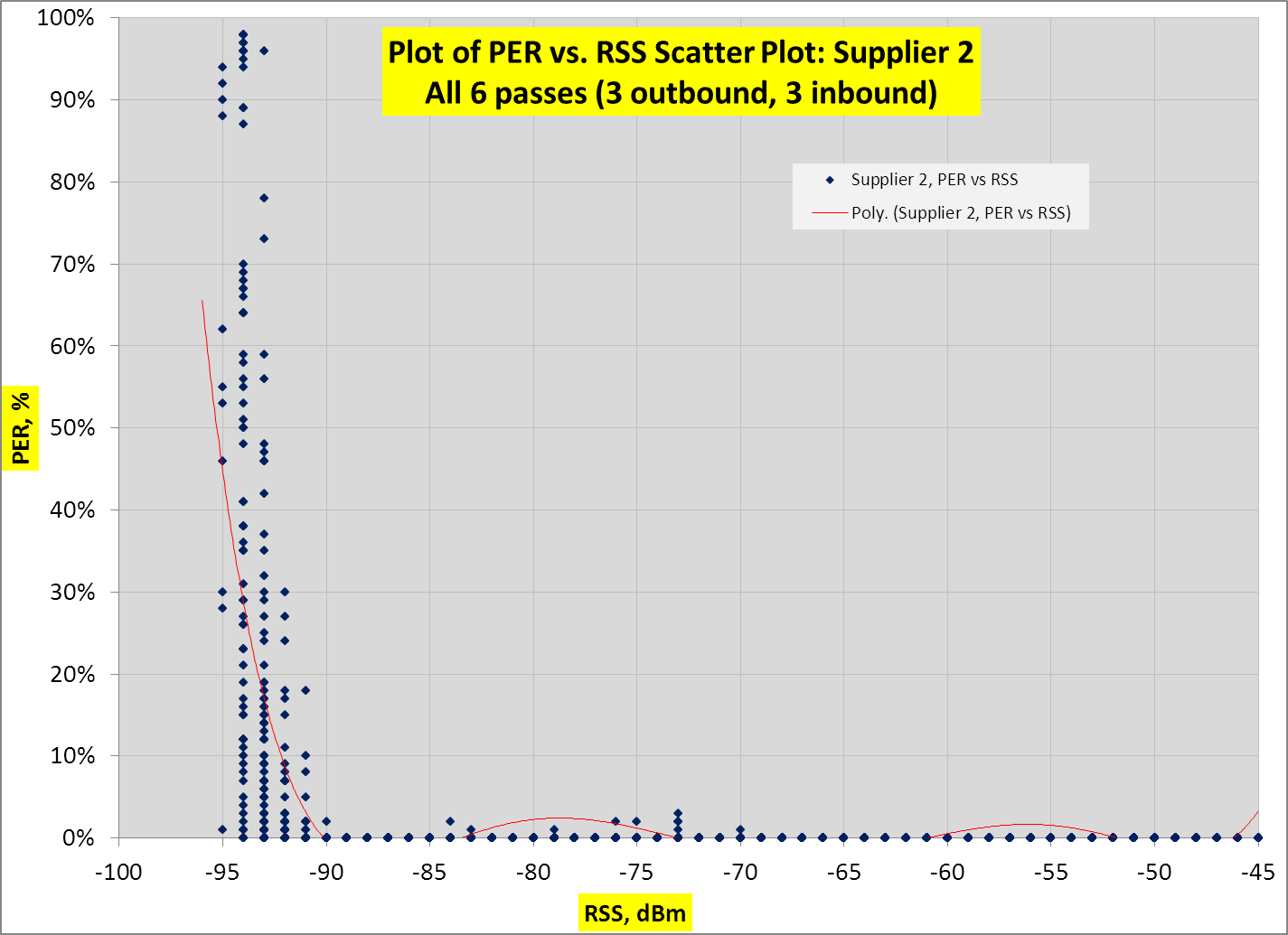 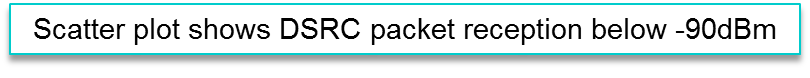 8